Lata 1988-1991 obfitowały w wiele sukcesów. 
Szkoła mogła pochwalić się osiągnięciami dydaktycznymi oraz sportowymi na szczeblach wojewódzkich. 
Uczniowie otrzymali wymarzoną salę gimnastyczną.
Podczas obchodów pięciolecia 31 maja 1991 r., Szkoła otrzymała imię Janusza Korczaka.
Rodzice i zakłady pracy ufundowały piękny sztandar
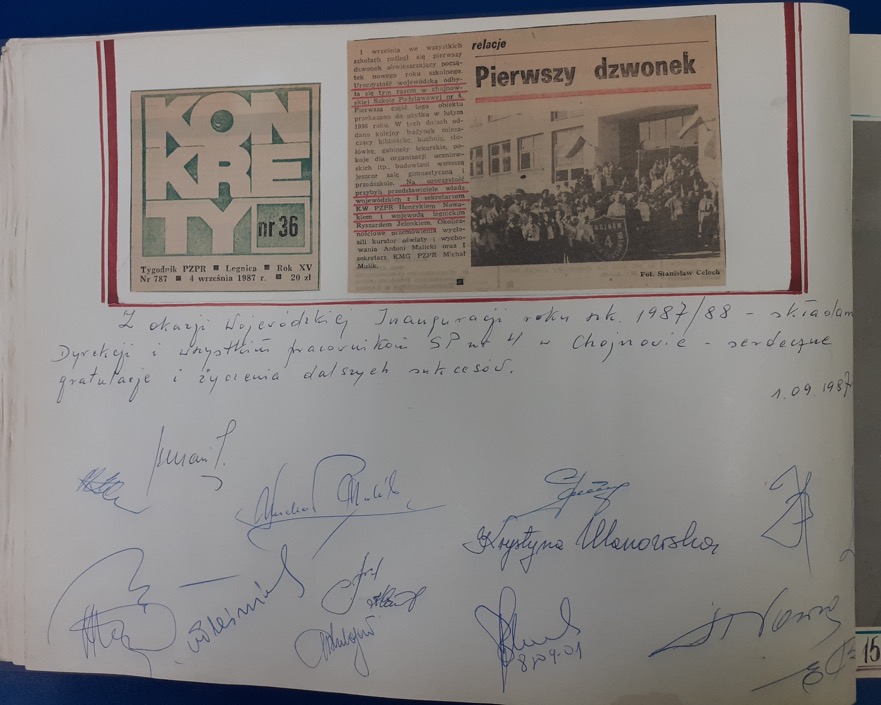 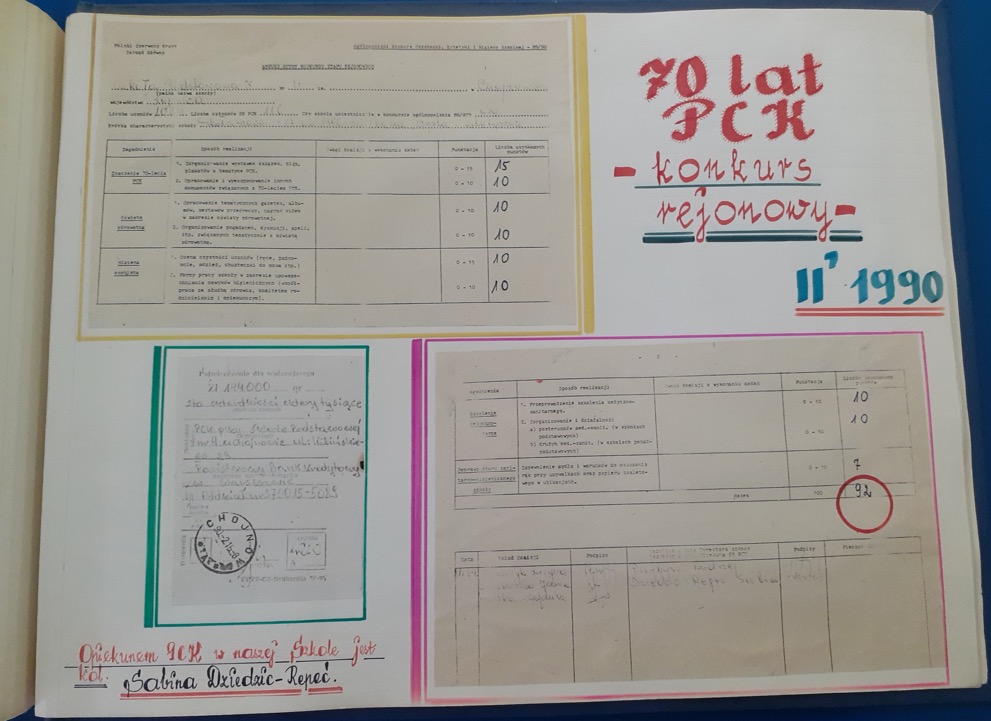 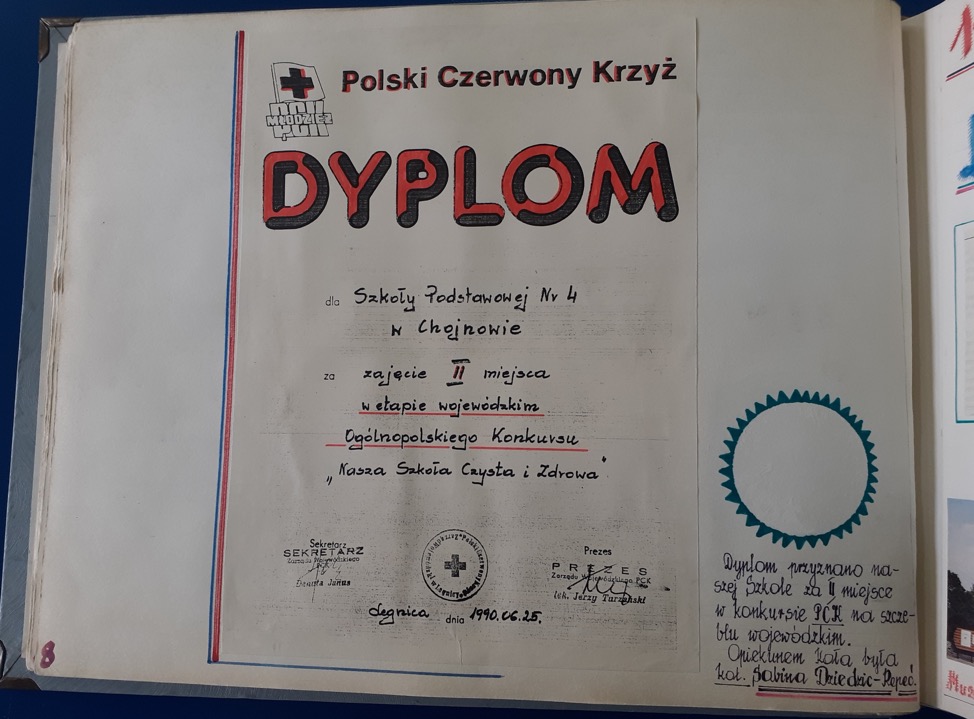 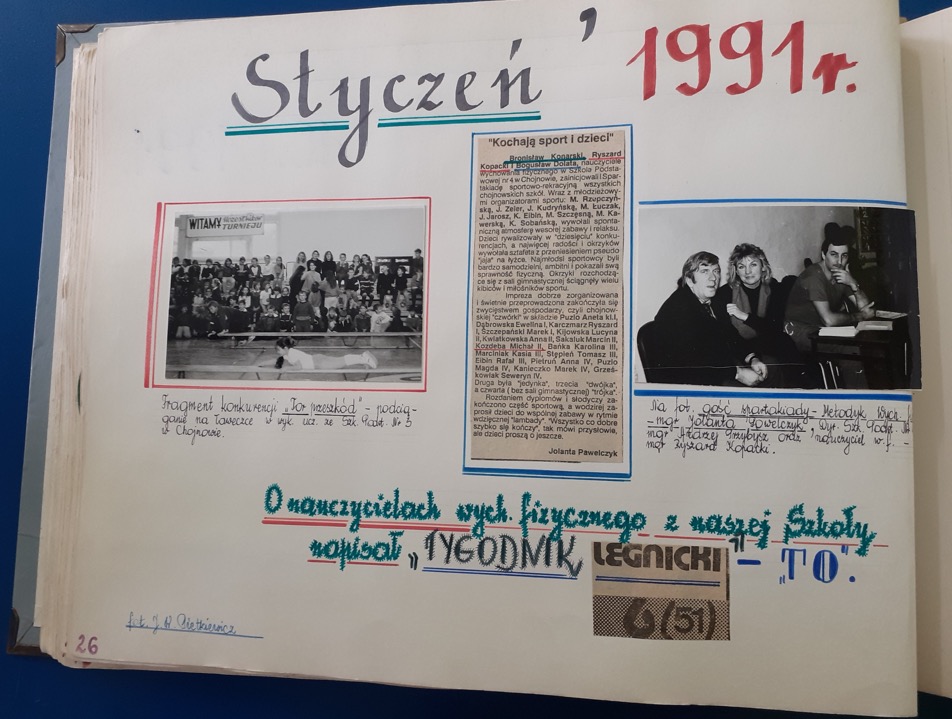 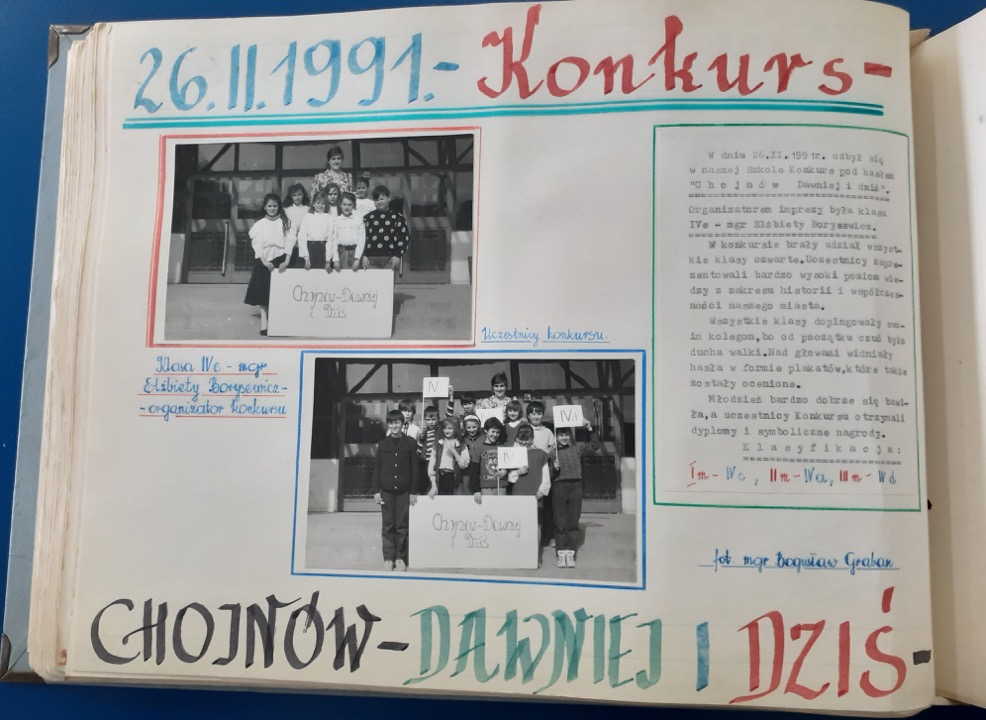 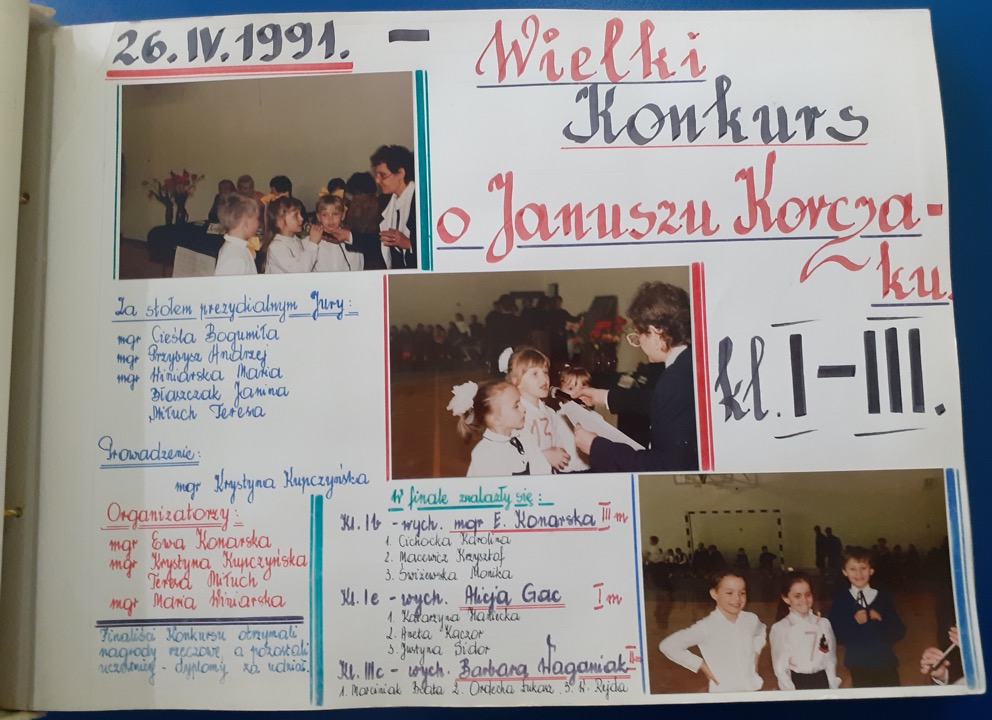 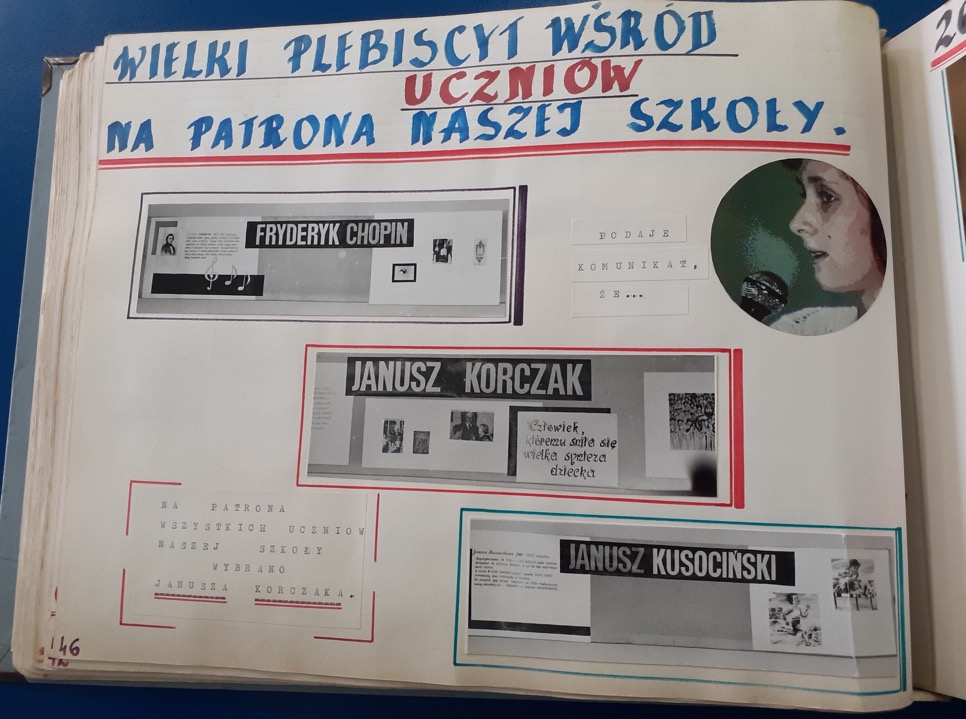 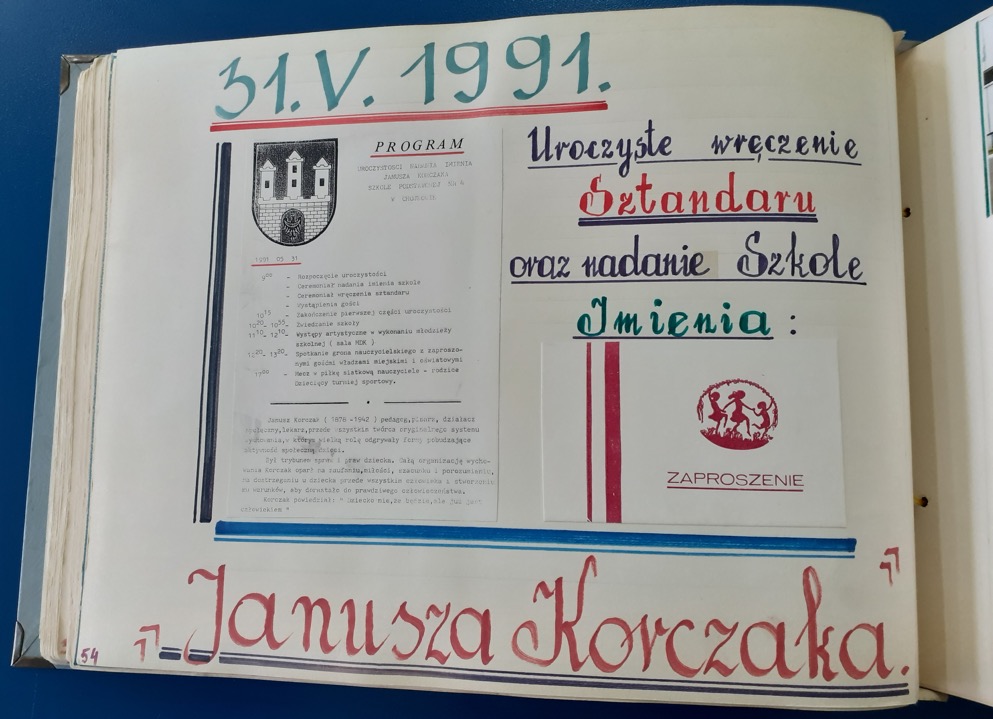 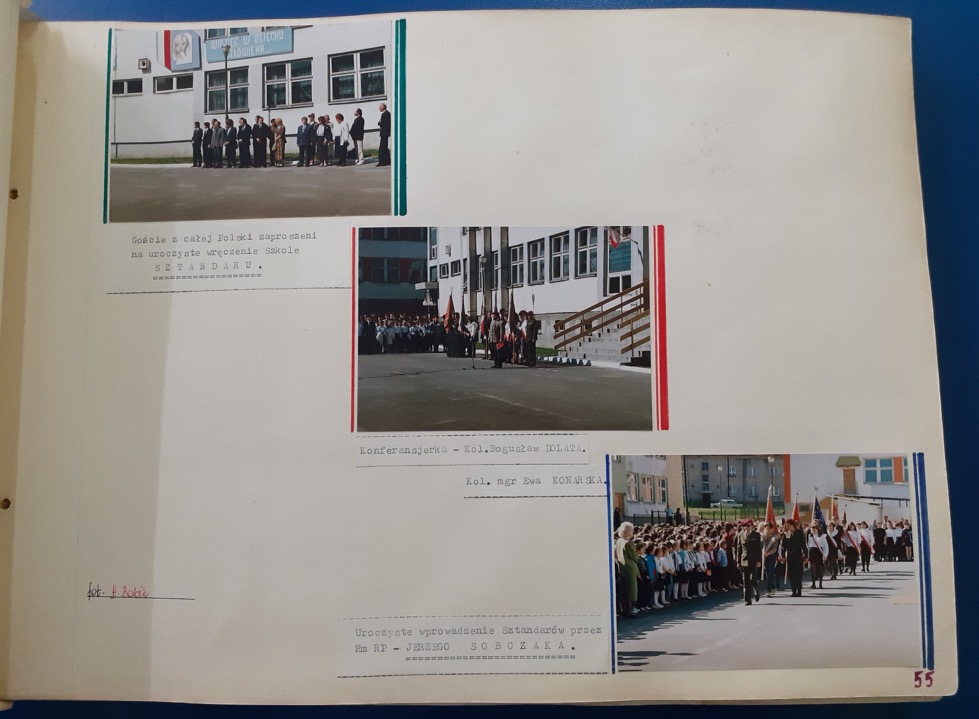 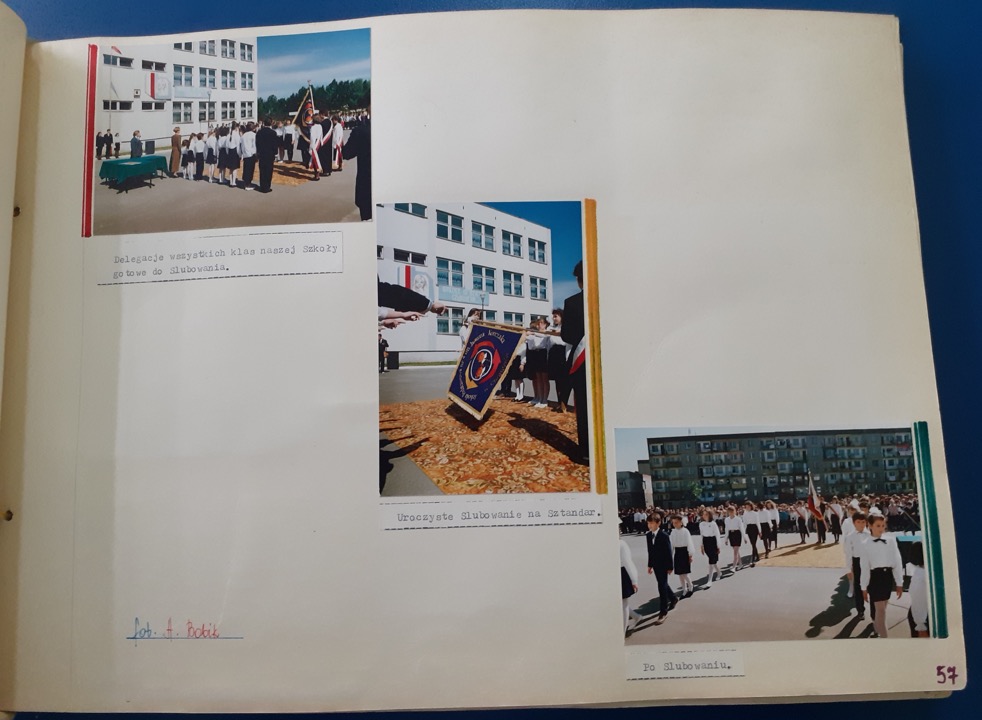 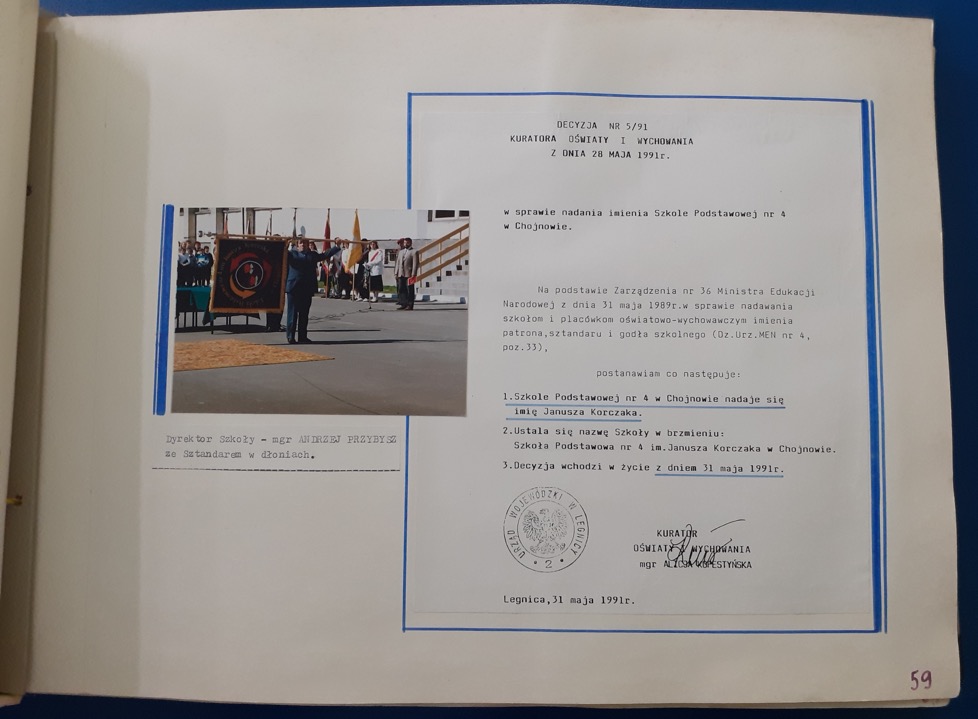 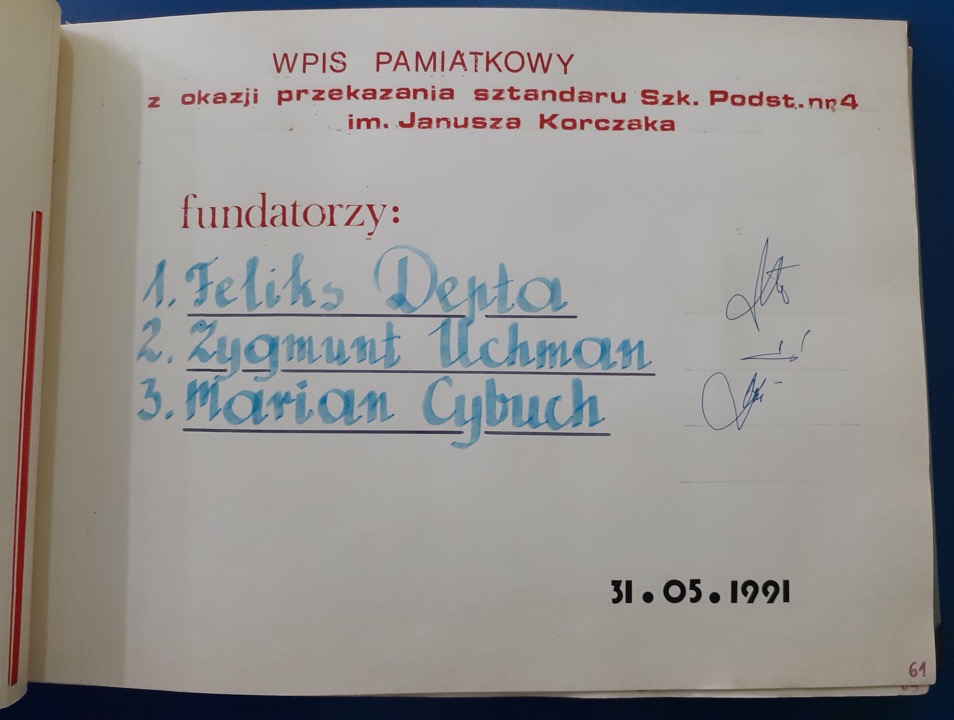 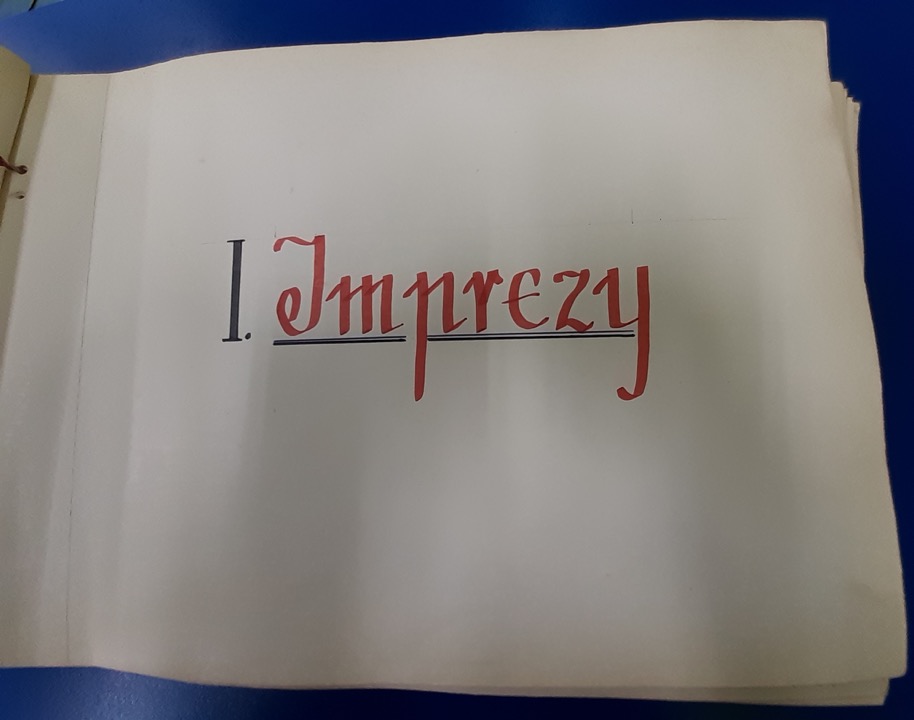 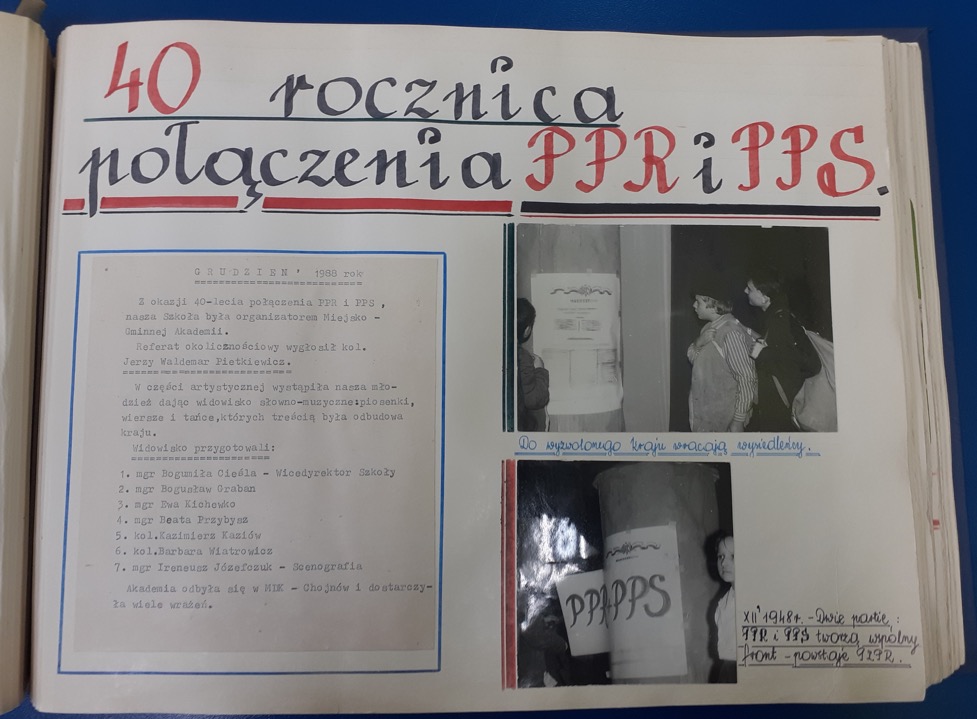 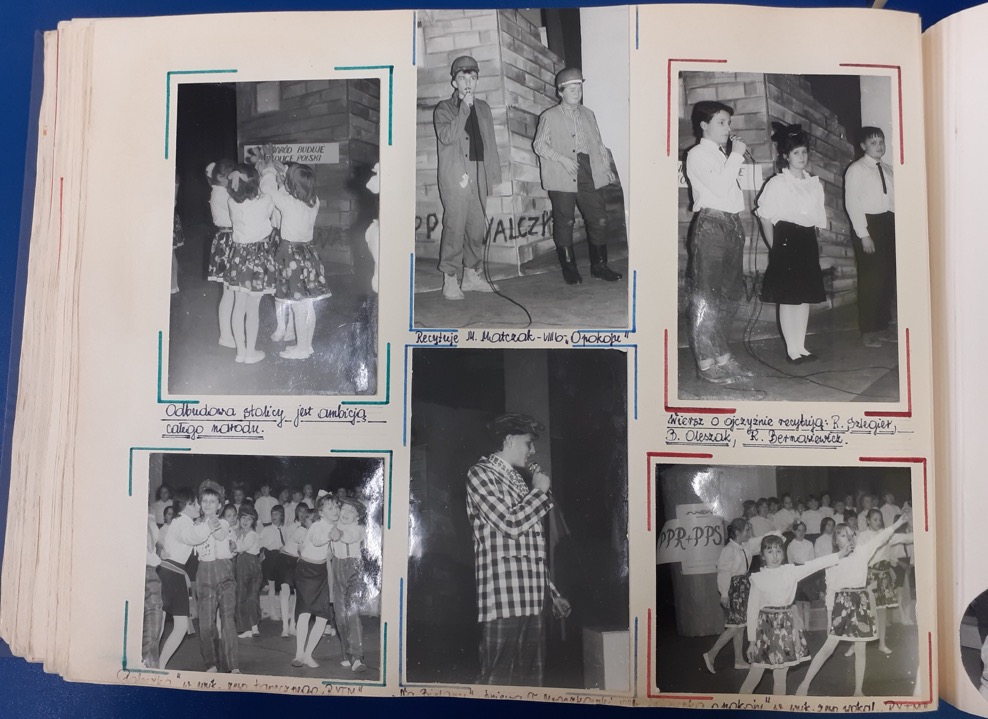 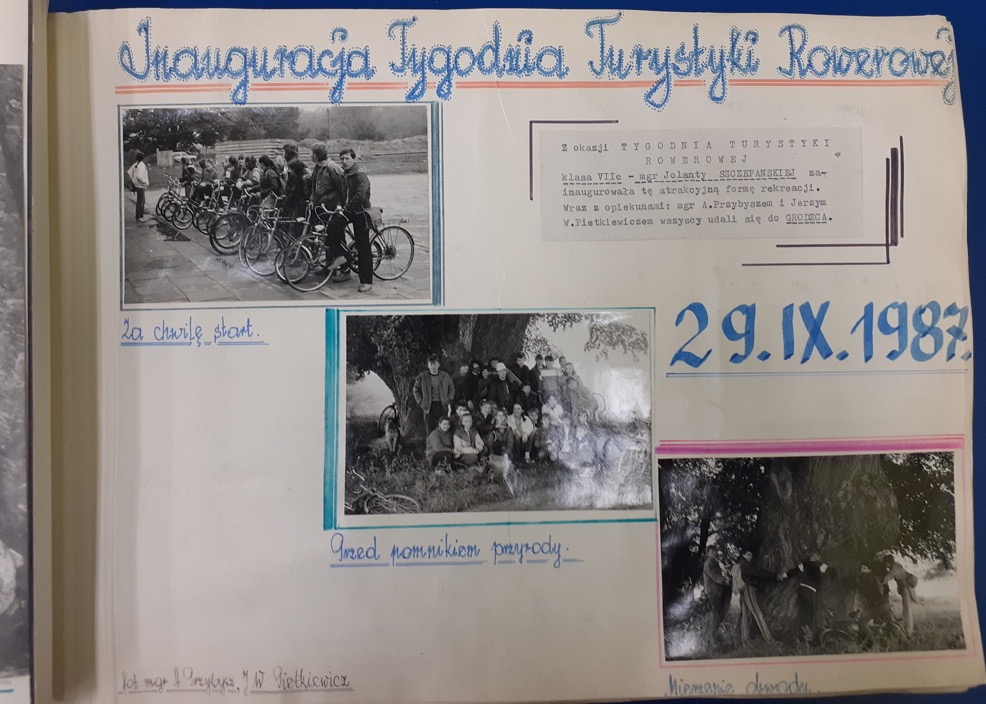 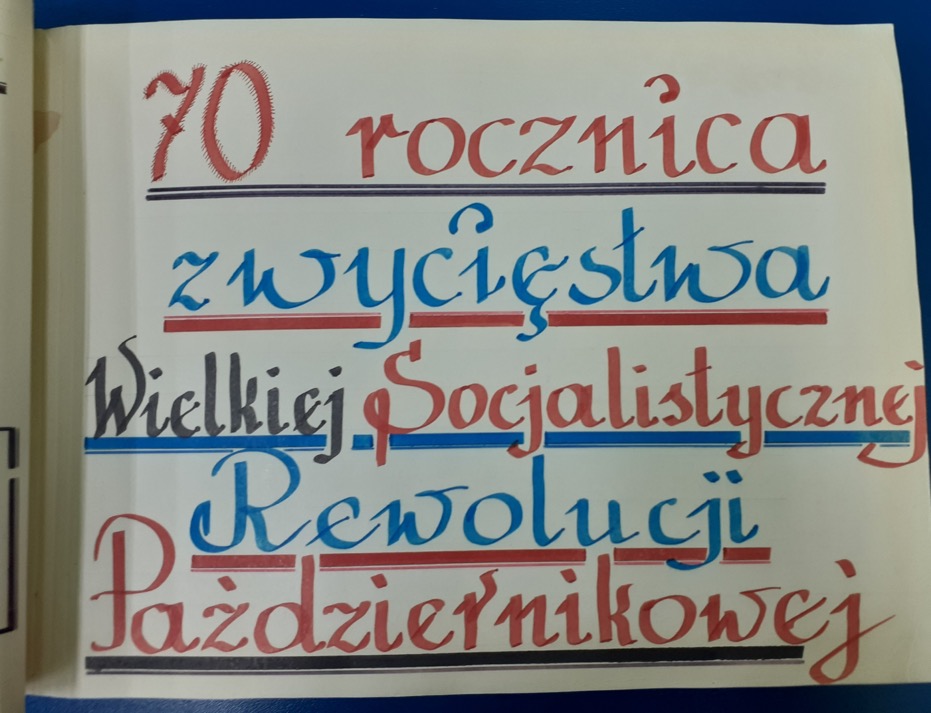 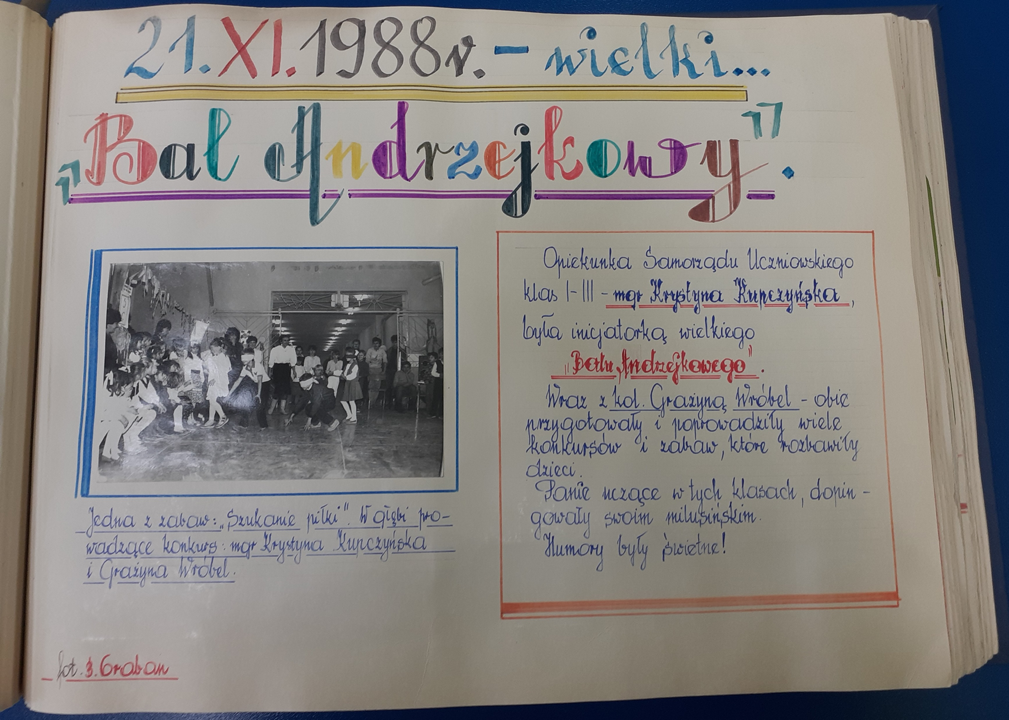 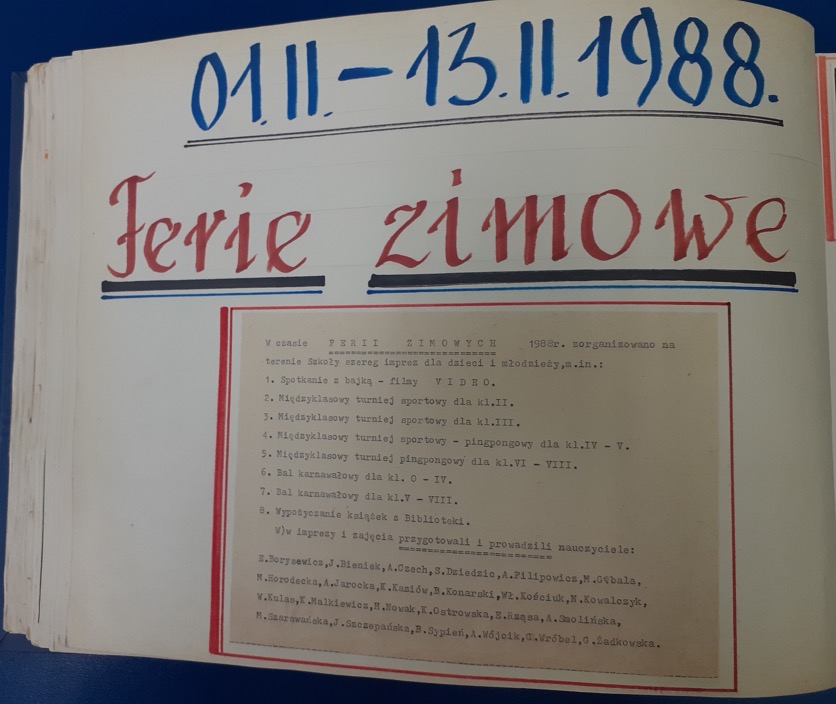 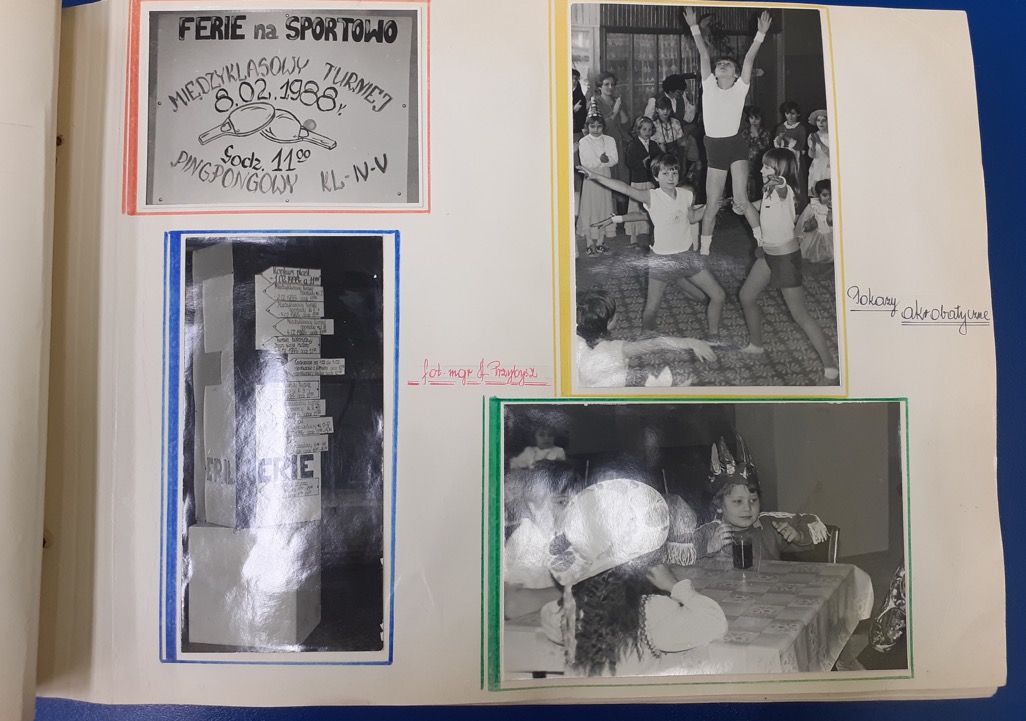 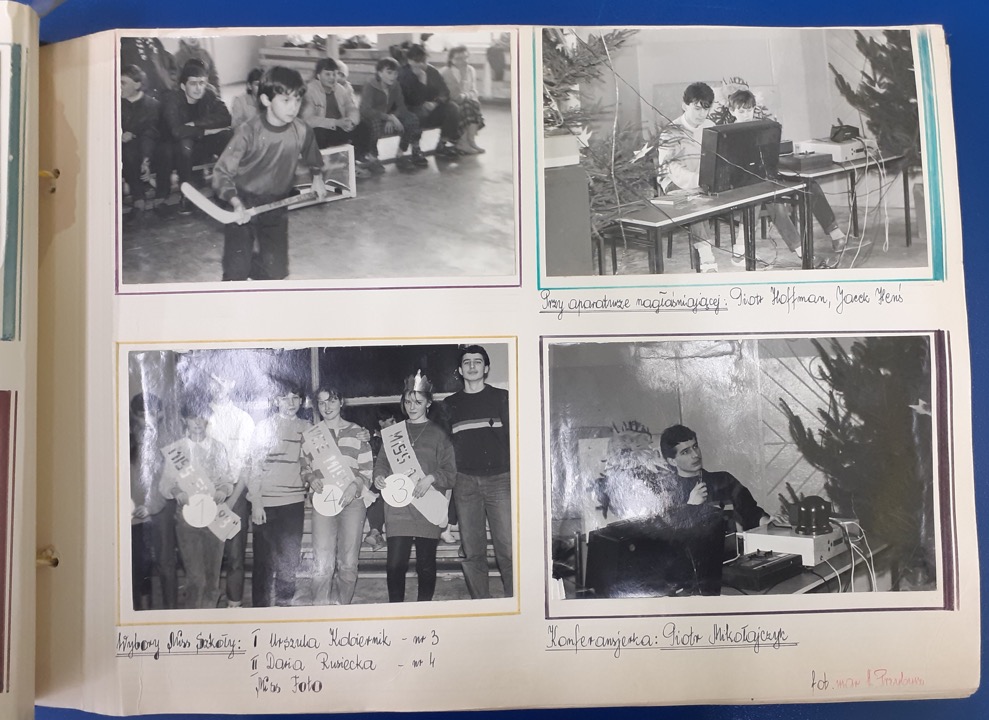 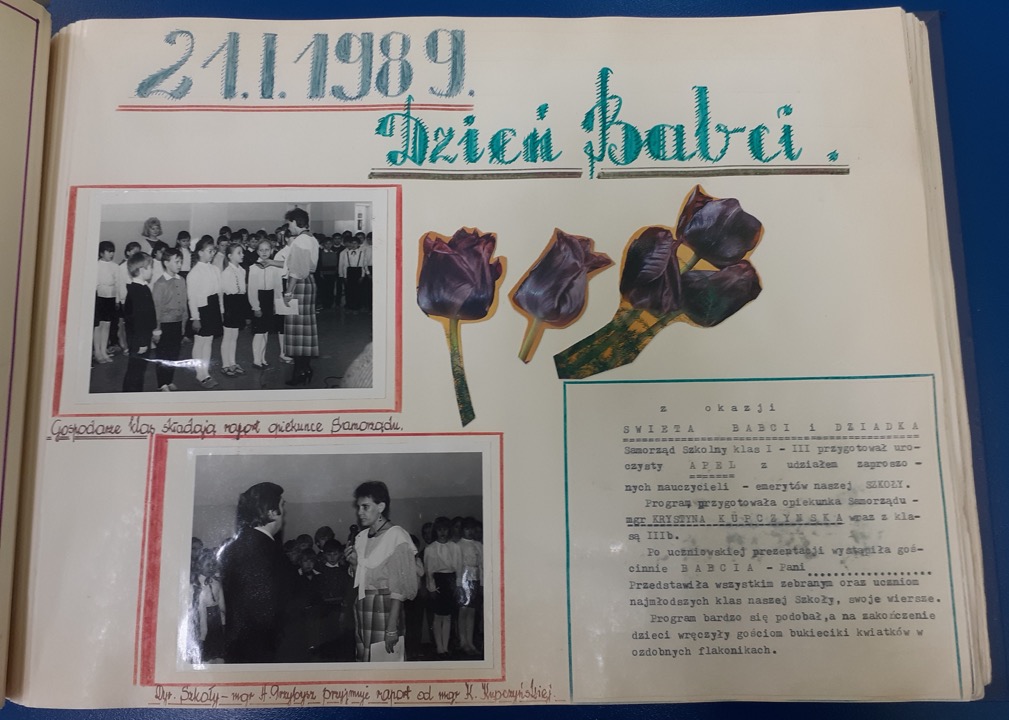 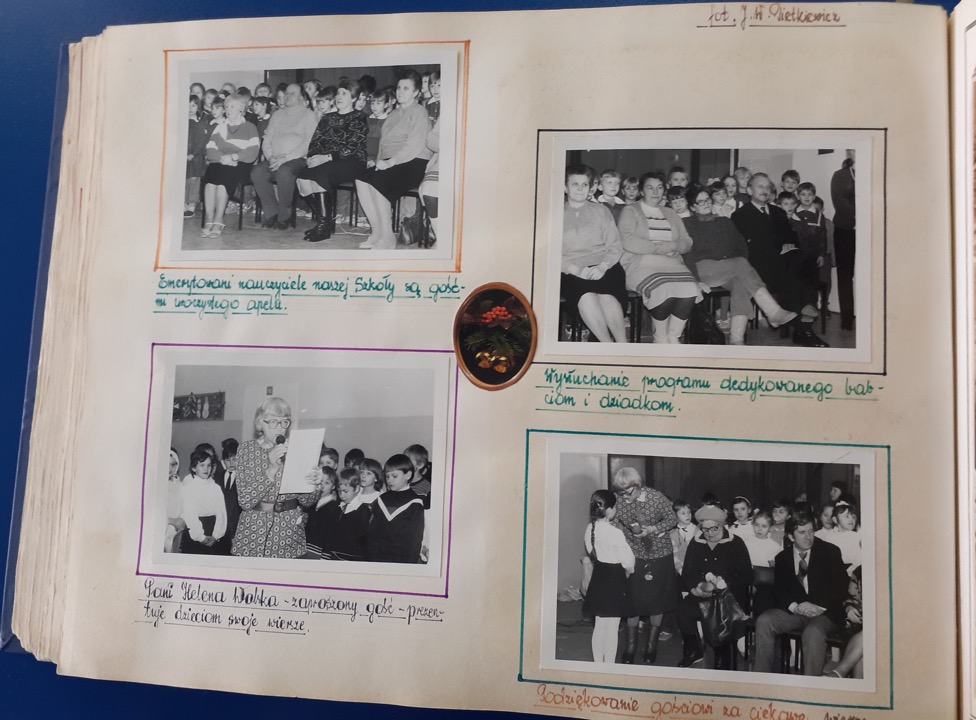 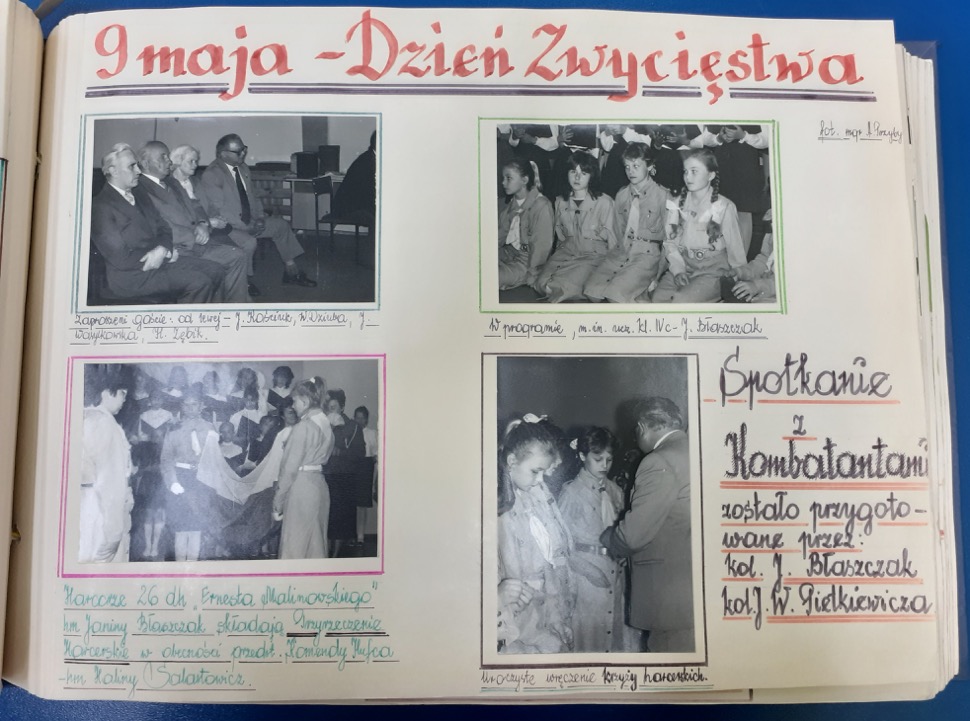 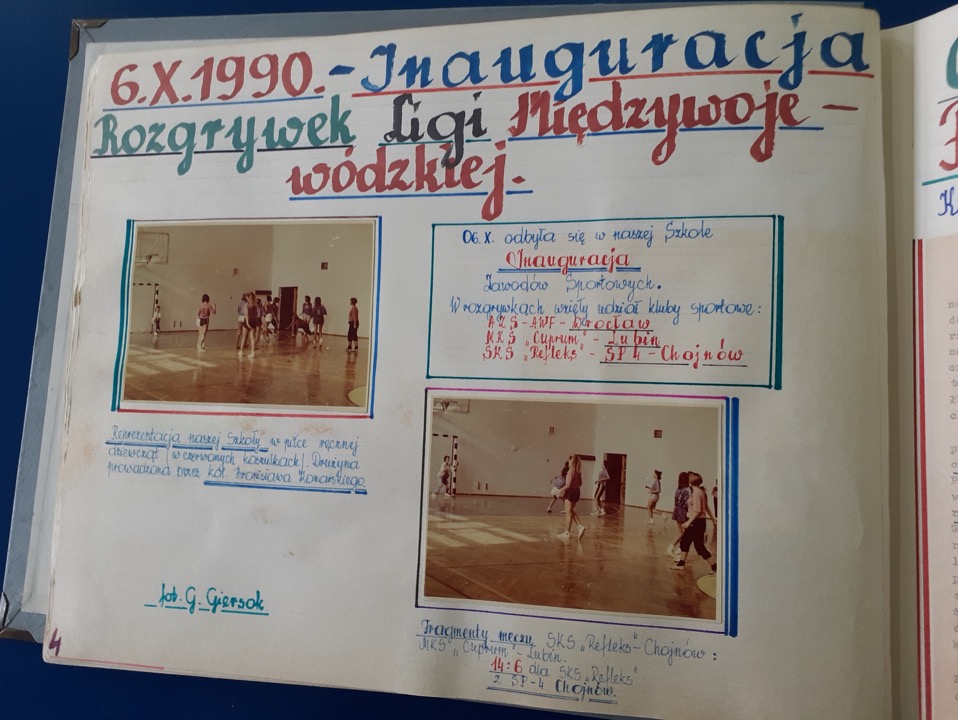 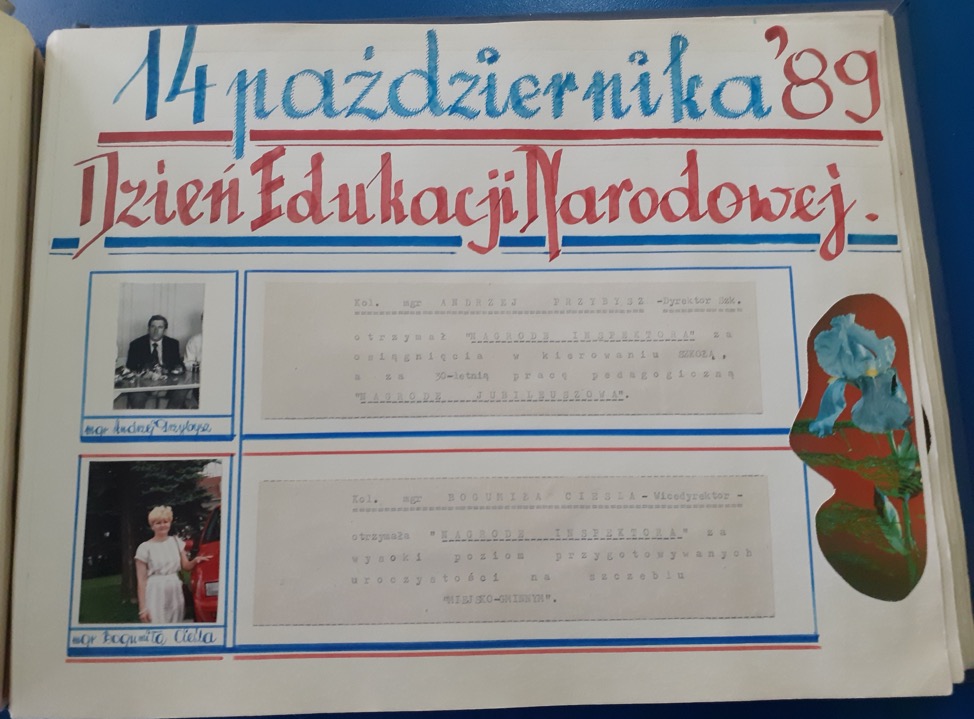 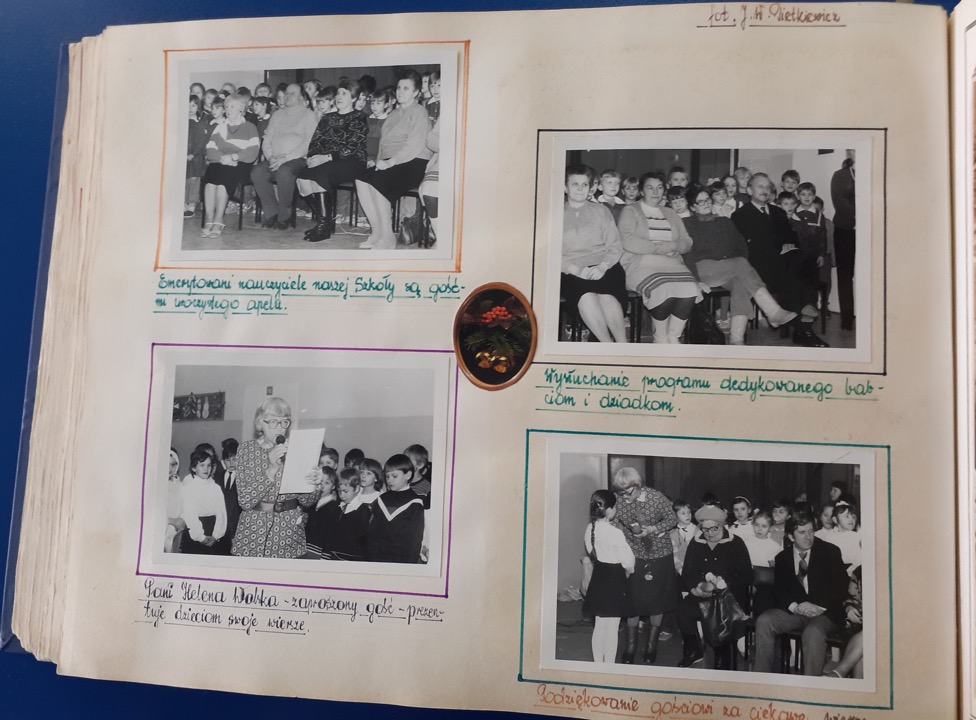 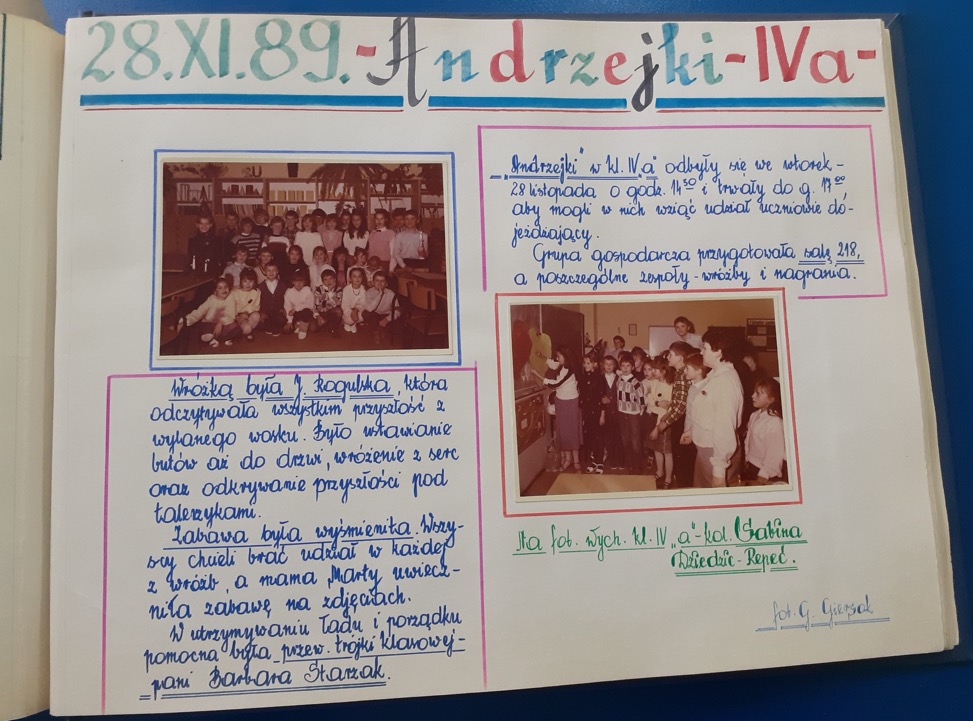 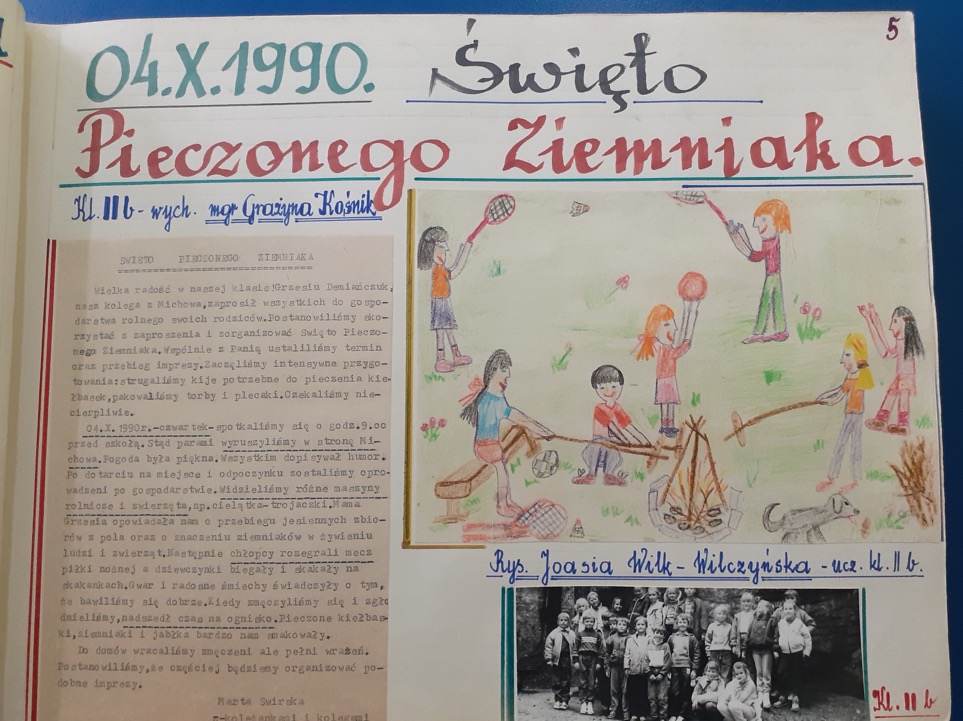 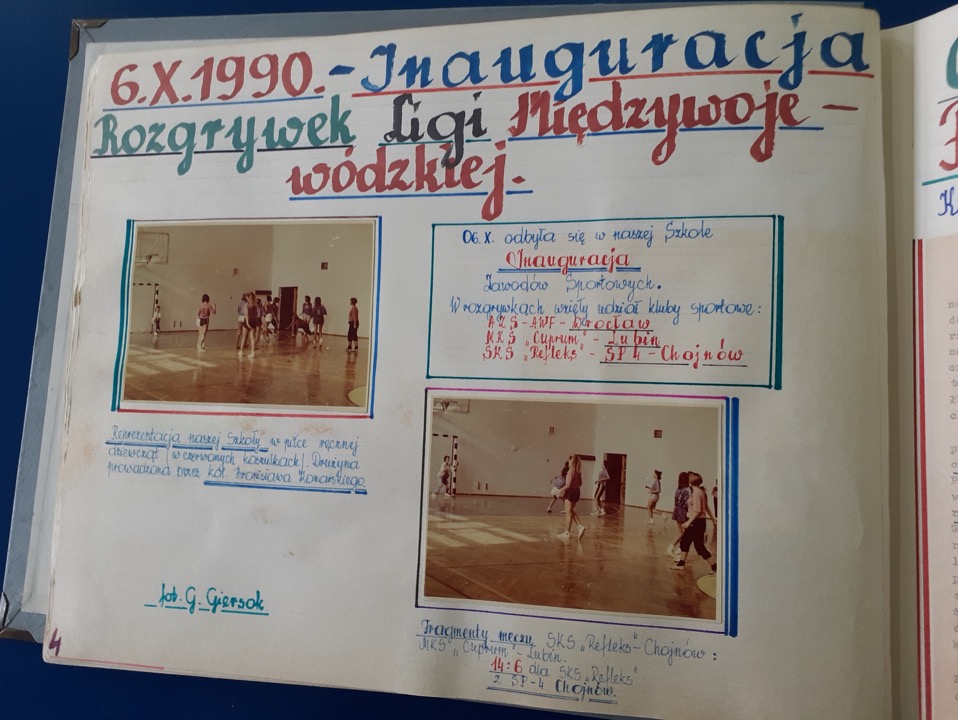 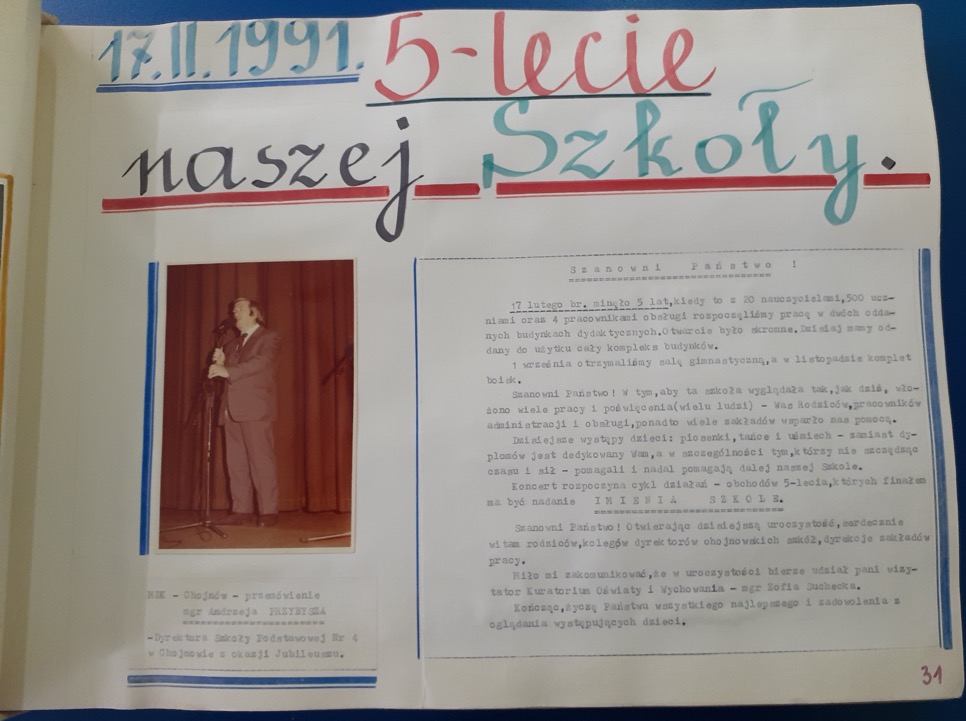 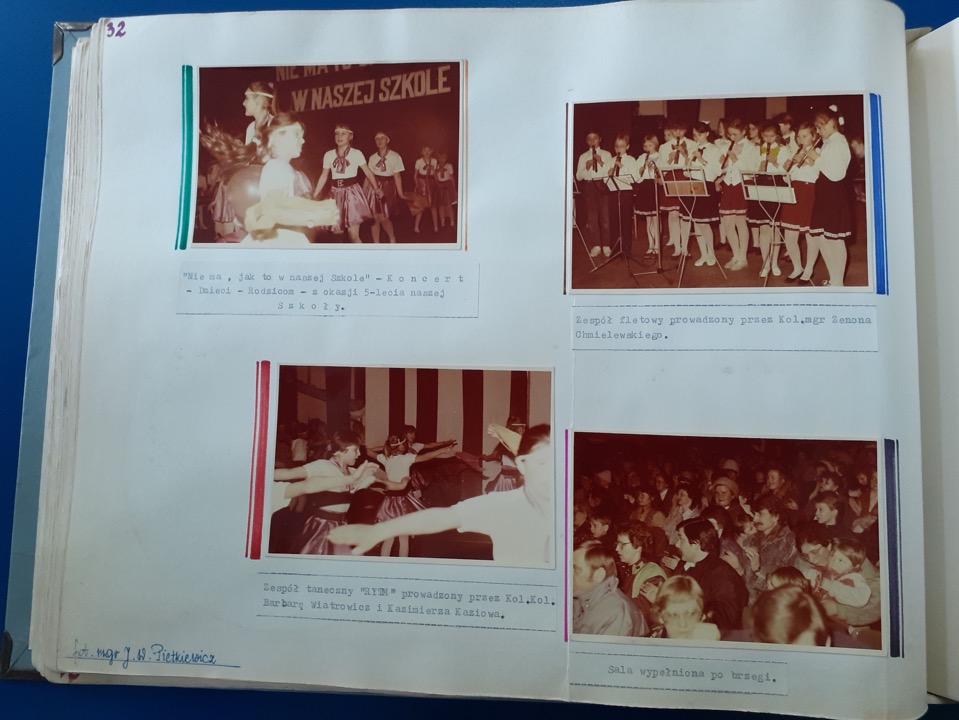 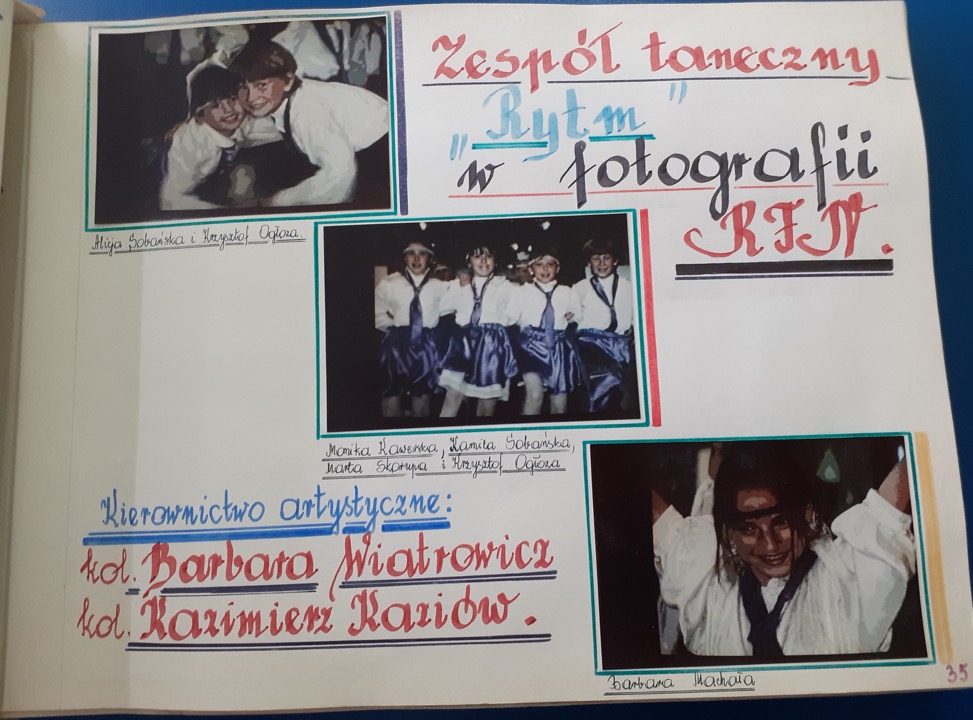 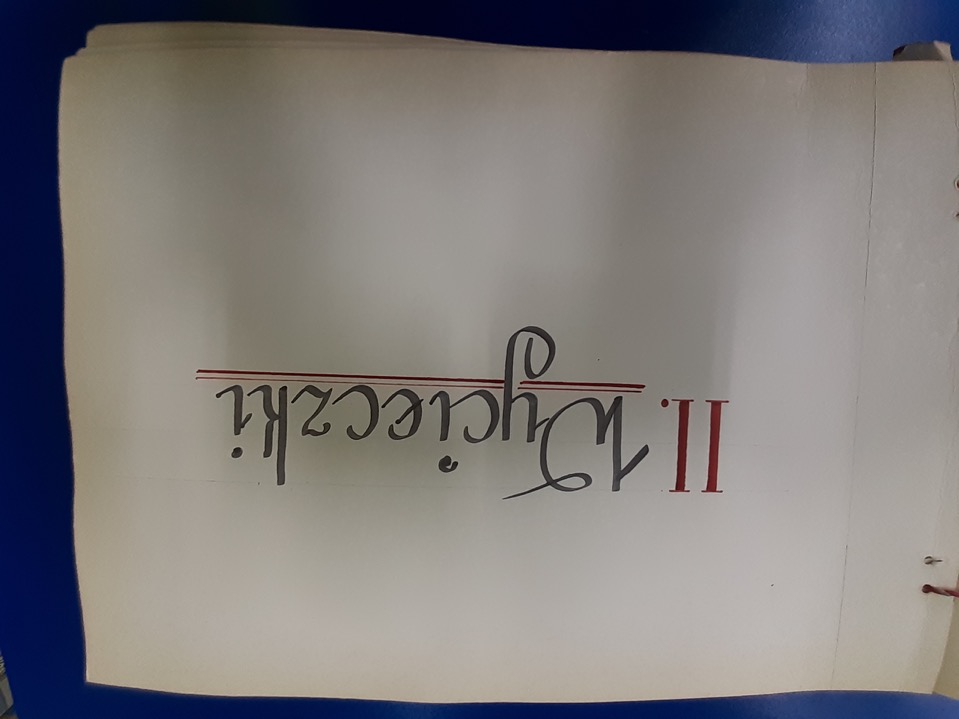 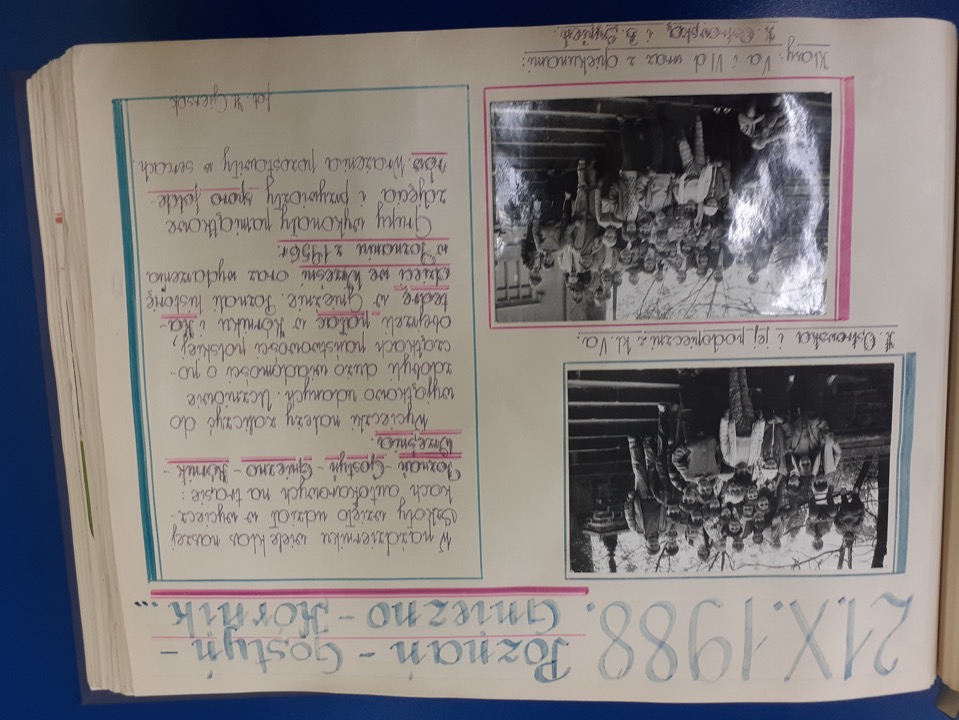 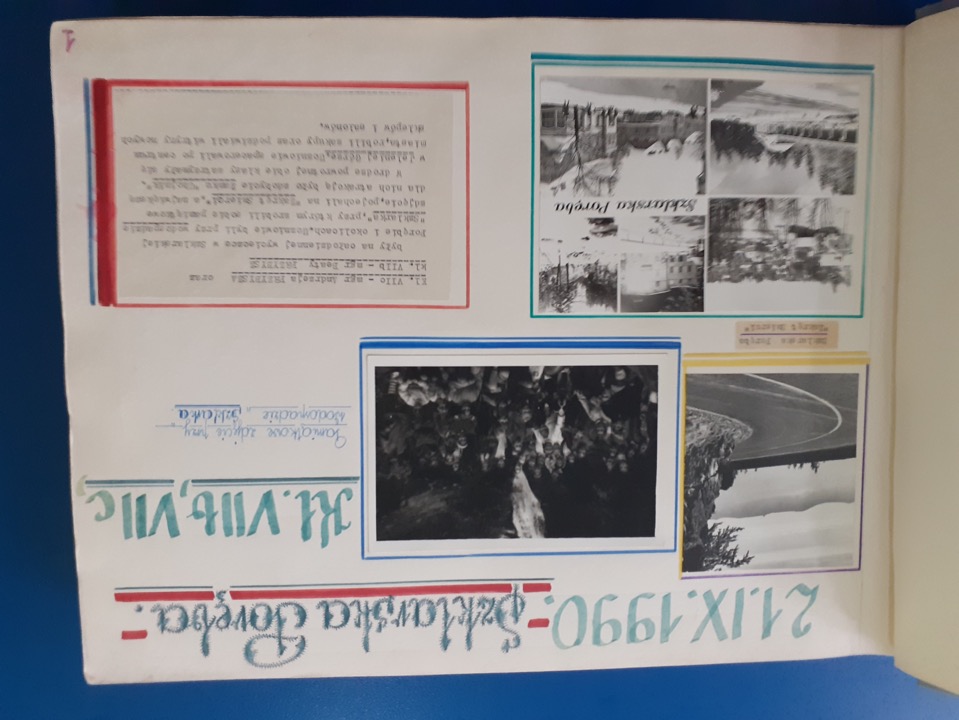 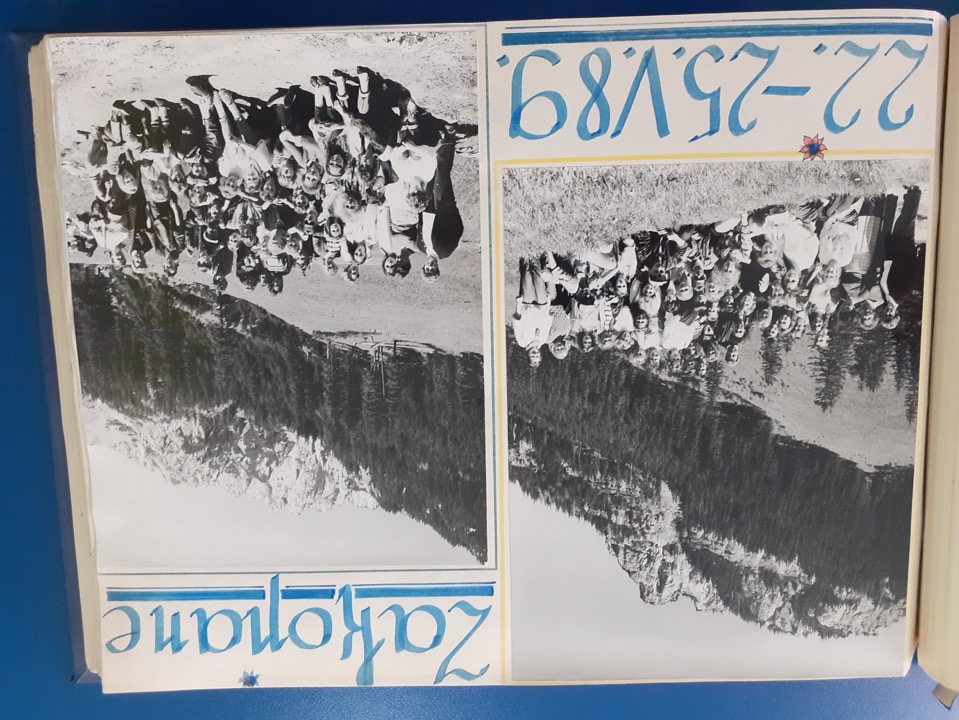